Stress et Nutrition
Les liaisons dangereuses..
AM Roussel, PharmD, PhD
Professeur Emérite de Biochimie
Faculté de Médecine et de Pharmacie
UGA
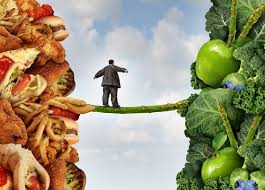 Un problème sanitaire, social  et économique
Coût social du stress en France : 2 milliards d’euros probablement sous estimés .
Très largement répandu (4 actifs sur 10 et 7 français sur 10).
A l’origine de nombreuses pathologies chroniques.
Quelle alternative à la consommation excessive d’anxiolytiques ?
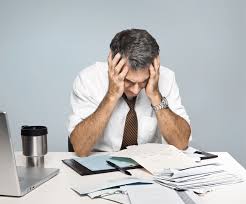 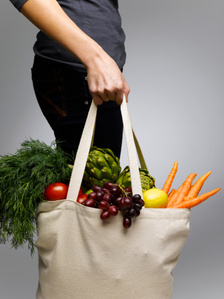 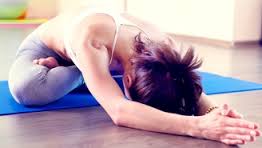 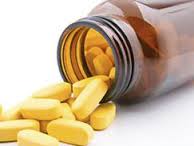 2 ans de crise sanitaire…2 ans de stress
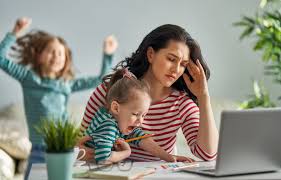 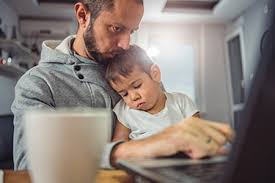 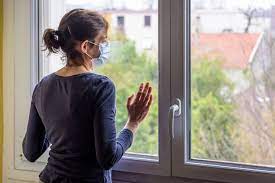 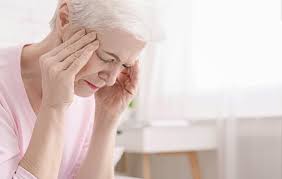 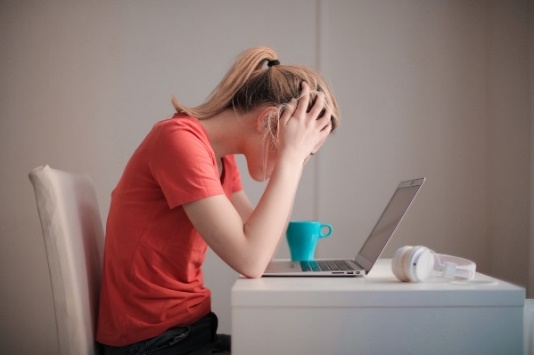 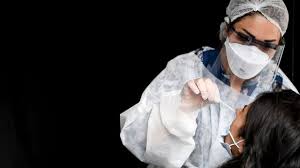 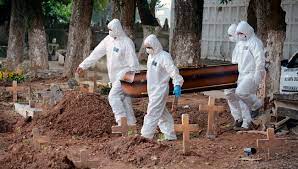 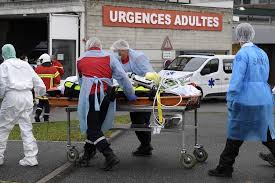 Un constat alarmant…
44% des adultes sont en situation de “détresse psychologique”,
Remarque: La situation s’est aggravée par rapport à la première vague

Ref: La santé mentale des Français face au Covid-19 : prévalences, évolutions et déterminants de l'anxiété au cours des deux premières semaines de confinement (Enquête CoviPrev, 23-25 mars et 30 mars-1er avril 2020) Bulletin épidémiologique hebdomadaire, 2020, n°. 13, p. 260-269
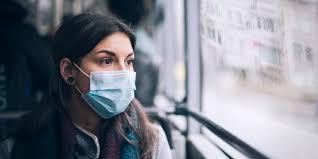 Définition du stress
"Stingere" = serrer, "stressus" = serré.
"Stress" est un mot issu de la Physique :
"contrainte subie par un matériau"
Syndrome général d’adaptation au stress (Hans Seylie, 1935)  : 
Changement brutal survenant dans les habitudes d'une personne jusque là bien équilibrée, et susceptible de provoquer des altérations psychiques et somatiques.
Différents niveaux de stress
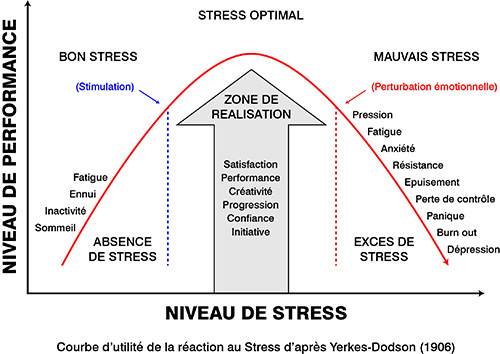 Situation d'impasse : 'burn out'
Le syndrome général d'adaptation : 3 phases
Phénomène d'adaptation de l'organisme qui permet de réagir aux agressions.
Série de réactions hormonales, organiques, musculaires et somatiques.
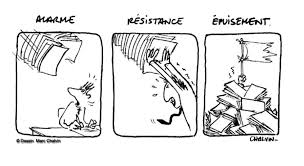 Phase I
L'alarme :
première réaction contre l'agression, mobilisation des ressources
réponse hormonale d'urgence : adrénaline, catécholamines.
libération de glucose
fréquence cardiaque,
tension artérielle,
niveaux de vigilance,
température corporelle
Objectifs :
oxygénation des muscles, du cœur et du cerveau.

Augmentation de la force musculaire (faire face ou fuir)
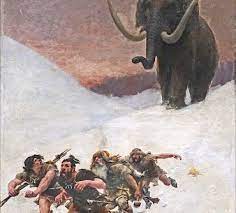 Phase II
La résistance : phase d’adaptation
L'agression persiste :
sécrétion des glucocorticoïdes ( glycémie), 
sécrétion de dopamine, sérotonine, cortisol
dépenses énergétiques très importantes.
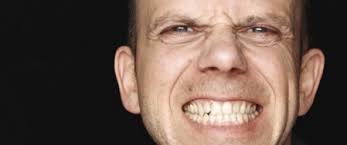 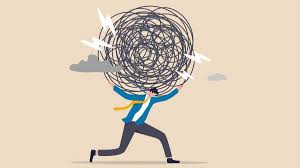 L'épuisement :
Baisse de la dopamine, de la sérotonine, du Mg, 
Epuisement énergétique
Dysfonctionnement des récepteurs du système nerveux central :
rupture de l'équilibre cellulaire,
altérations métaboliques et fonctionnelles.
Phase III
Fatigue, dépression, anxiété.
Burn out.
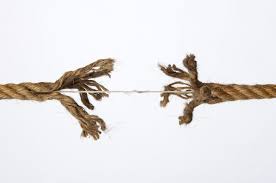 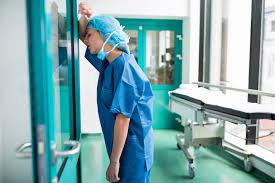 L’évolution des Hormones et du  magnésium   dans le stress
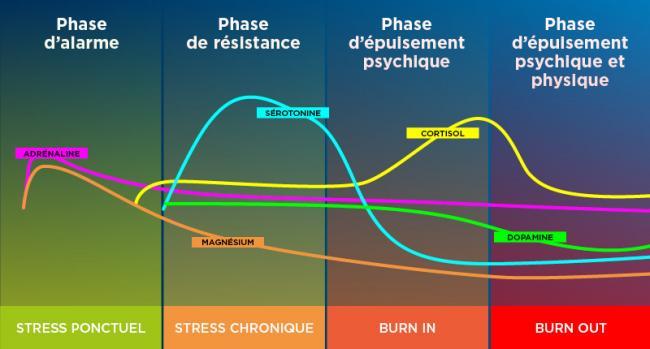 Remarque: Le cortisol,  nécessaire hormone du stress dans la phase d’alarme , mais dangereuse dans le stress chronique
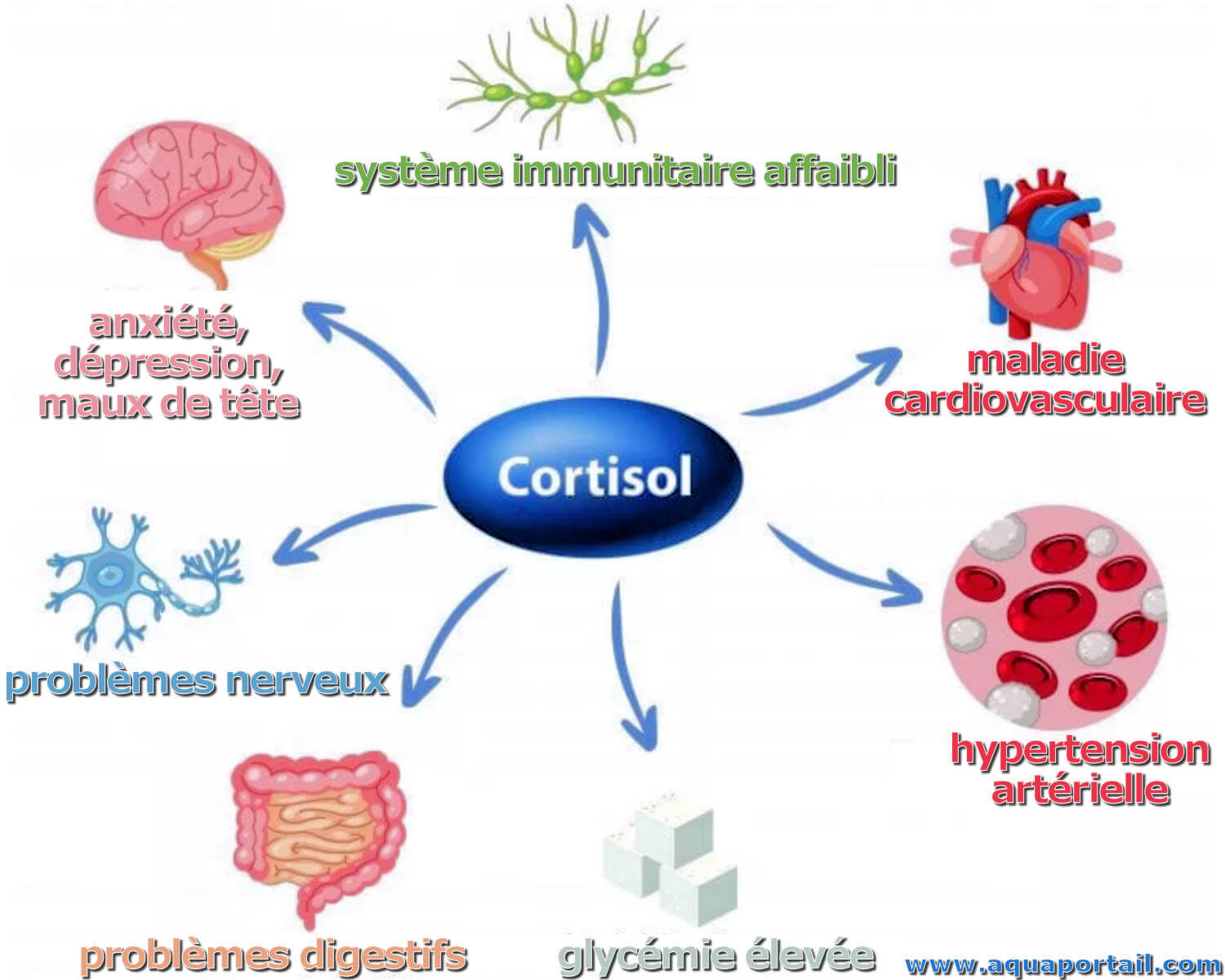 Nutrition et stress:Les erreurs  alimentaires à corriger
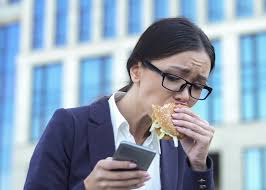 Les erreurs alimentaires augmentent la vulnérabilité au stress et à l'anxiété (1)
Approche nutritionnelle de la gestion du stress et de l'anxiété.
 stress
 anxiété
Kiecolt-Glaser et al. Brain Behav Immun 2011; 143(11):1743-52.
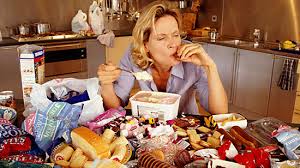 Murphy and Mercer . Int J Endocrinol 2013;
Les erreurs alimentaires augmentent la vulnérabilité au stress et à l'anxiété (2)
Consommer du “fast-food” augmente de 51 % le risque de dépression induite par le stress
12 059 personnes suivies pendant plus de six mois
A Sánchez-Villegas. Public Health Nutrition 2012
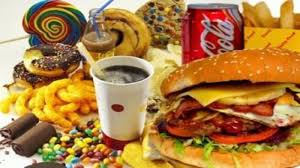 A l’inverse, le stress favorise des déséquilibres alimentaires
Le stress émotionnel  est une des causes majeures de syndrome métabolique. 
(Yan XX et al. J Epidemiol 2016)
Le mécanisme de la réponse au stress :
Consommation sucrée et grasse (comfort food), 
Sensation de plaisir et d’apaisement, puis  dépendance. 
Sur le plan métabolique : 
Insulinorésistance,
Augmentation des graisses viscérales,
Dyslipidémie.
                       Tableau d’ inflammation et de stress oxydant
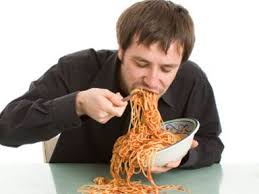 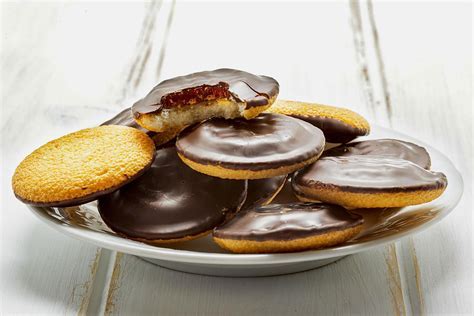 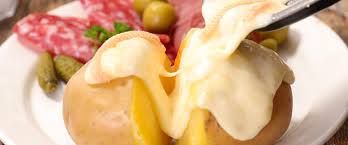 Les ventes d’appareils à raclette ont explosé pendant le confinement!!!!
En résumé:
Agression environnementale ou affective
Déséquilibre nutritionnel
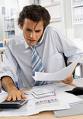 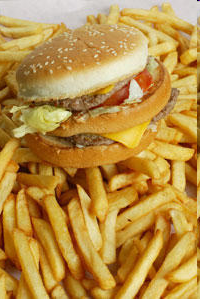 baisse de la production d'énergie,
baisse des défenses naturelles,
modifications hormonales 
altérations du microbiote
troubles du sommeil.
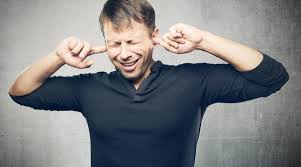 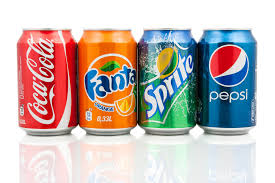 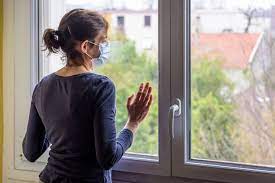 Augmentation du stress 
Vulnérabilité accrue aux pathologies
Conséquences du stress sur tout l'organisme
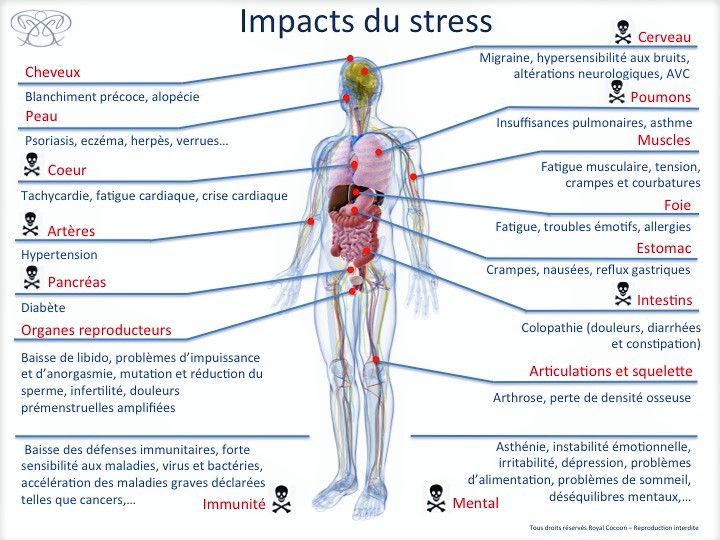 Le stress  agresse le microbiote intestinal et altère les relations intestin/cerveau
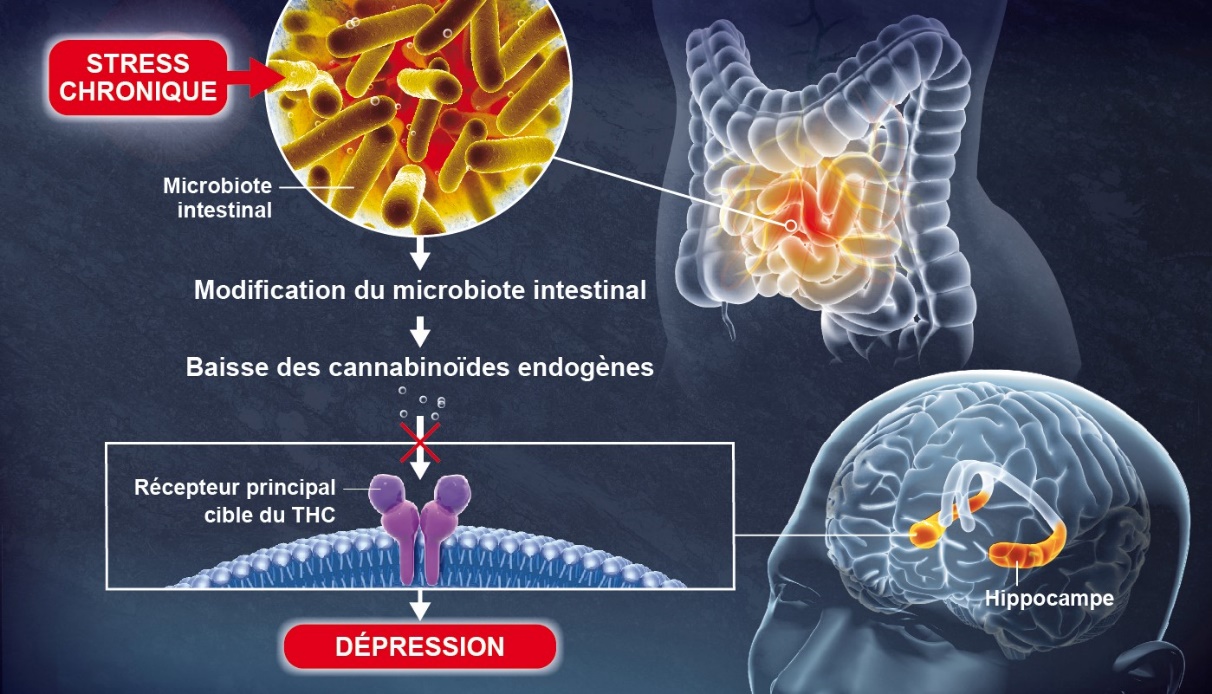 Inversement, les déséquilibres du microbiote  augmentent la gravité du stress :
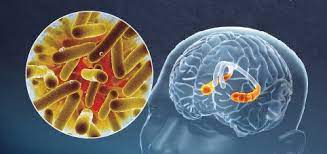 le stress augmente le risque d’ostéoporose
Symptômes dépressifs
Stress professionnel
  densité osseuse
Oikonen M et al. Int J Behav Med 2014; 21(3): 464-9.
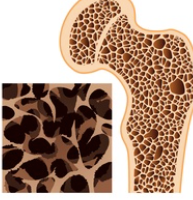 Hadid A, et al. 
Eur J Appl Physiol. 2008.
« Fracture de stress »
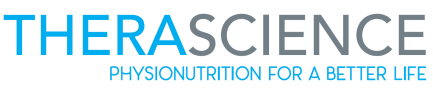 le stress impacte notre horloge biologique : il  raccourcit les télomères et donc notre durée de vie
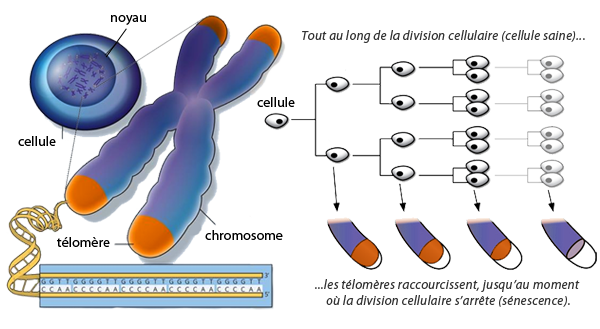 Longueur des télomères
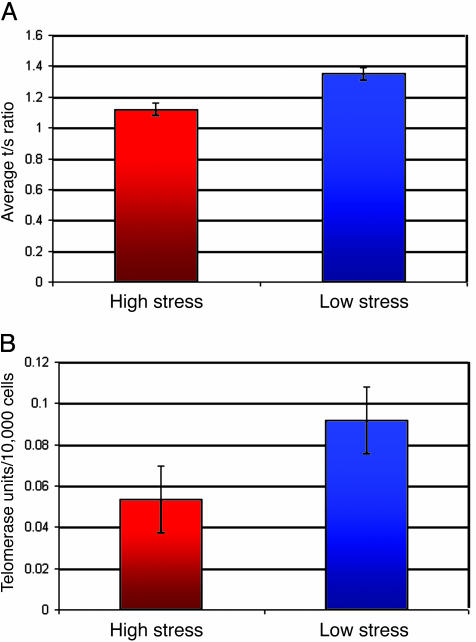 Epel ES et al. Proc Natl Acad Sci U S A. 
2004 Dec 7; 101(49): 17312–17315.
Activité de la télomérase, enzyme de réparation
Quelle protection nutritionnelle contre le stress?
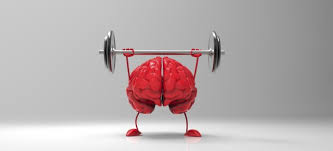 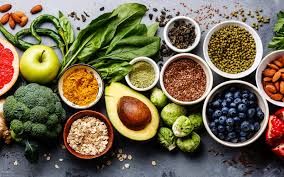 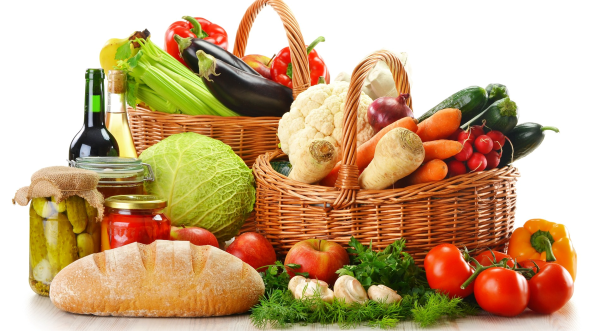 une étape incontournable: l’axe intestin cerveau: importance d’un microbiote restauré
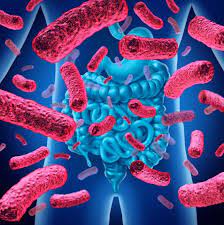 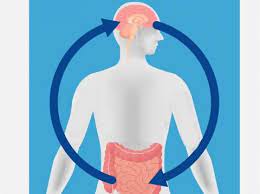 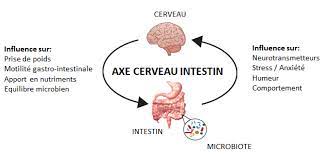 Les fibres sont indispensables dans  la formation intestinale d’acides gras à chaine courte  « anti stress »
Les bactéries du microbiote digèrent les fibres vegétales et produisent des acides gras à chaine courte comme le butyrate (postbiotiques)
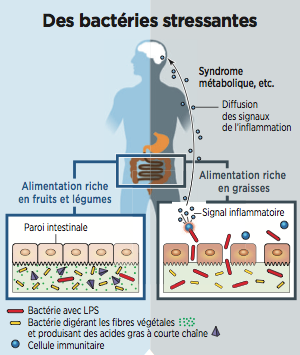 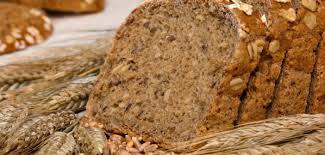 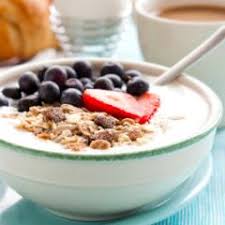 Scott LV et al. Mod Trends Pharmaco Psy 2013; 28:90-9.
Stress et fatigue chronique : bénéfices des probiotiques
Supplémentation 8 semaines de sujets stressés atteints du syndrome de fatigue chronique .
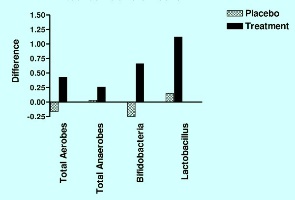 Amélioration significative des tests:
BDI : Beck depression index,
BAI : Beck anxiety index.
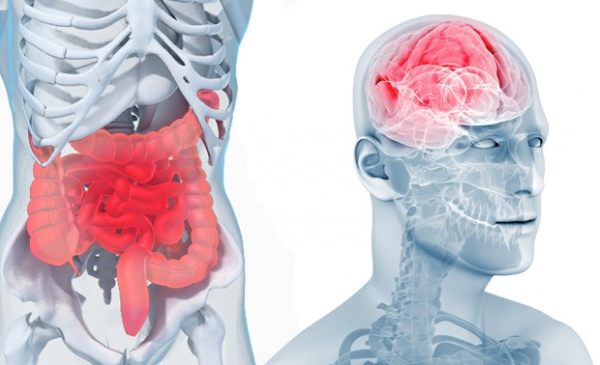 Rao V et al. Gut Pathog 2009; 1:6.
Les polyphénols des fruits rouges, champions antistress et neuroprotecteurs: manger en couleur!
Granero R et al. 2022 Nutrients
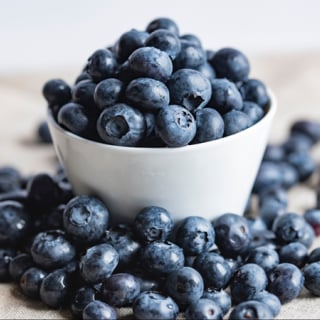 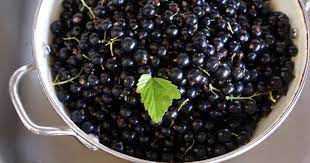 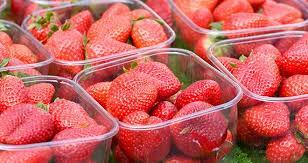 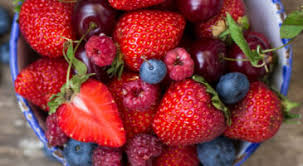 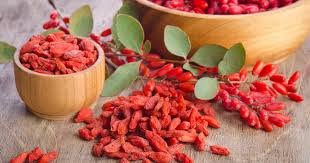 Comment ça marche?
Les flavonoïdes des polyphenols  entretiennent la  neurogénèse
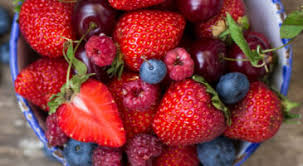 flavonoïdes
exercice
neurogénèse
cognition
humeur
BDNF**
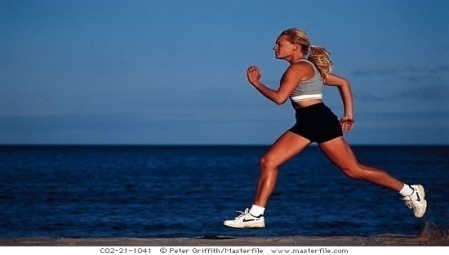 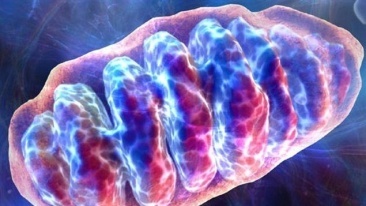 Nrf2***
ATP
mitochondrie
stress
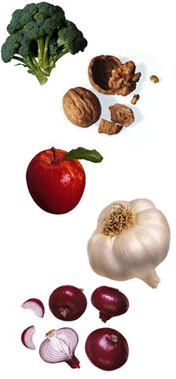 : activée chez l'adulte par certains nutriments et par le sport.
  -: inactivée par le stress.
** : BDNF : Brain Derivative Neuronal Factor.
***: Nrf2: Nuclear factor (erythroid-derived 2)-like 2 »)
Dias et al., Oxid Med Cell Longev, 2012;
Gomez Rinilla 2012. Nutr Neuro Sci; 15(3):127-133.
Les flavonoïdes  bloquent la monoamine oxydase et protègent la serotonine  : exemple de la quercétine et de la rutine
Stress
cortisol
Sérotonine
Flavonoïdes
ex : quercétine, rutine
MAO (mono amine oxydase)
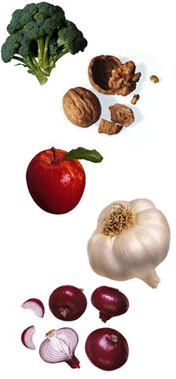 5 HIAL (hydro indol acétaldéhyde)
inhibition de la MAO
  sérotonine.
  5 HIAL.
Effet anxiolytique.
Yoshino et al., Nutrition 2011; 27(7-8):807-52
Kawabata et al., J Nutr Biochem, 2010; 21(5):374-80.
Les flavonoïdes du cacao et du thé : antistress naturelsmécanismes d’action
Ils pénètrent  dans l’hippocampe.
Activent, comme la quercétine, la neurogénèse.
Inhibent la monoamine oxydase.
Augmentent  la concentration de sérotonine dans le cerveau.
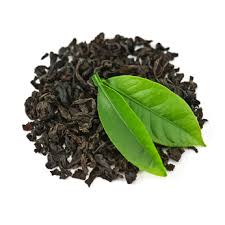 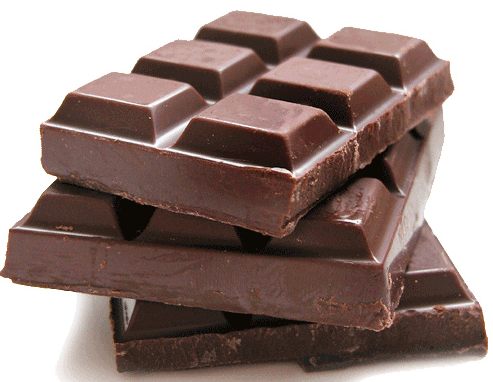 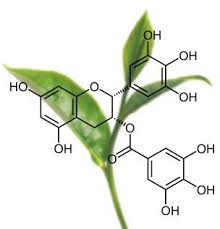 Sokolov et al Neurosci Biobehav Rev. 2013,
Stringer et al Transl Psychiatry 2015,
Vignes et al. Brain Res. 2006,1110(1),102-115
Flavonoïdes du cacao et resistance au stress: (2)
sujets sains, soumis à un stress psychologique
étude double aveugle 50 g chocolat noir vs placebo.
  calme, 
Montée plus faible des hormones de stress (cortisol, adrénaline)

Relation entre quantité de flavonoïdes dans le plasma et taux d’hormones
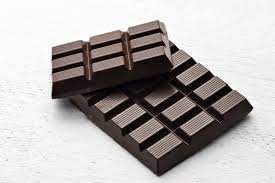 Wirtz et al. J Am Coll Cardiol  2014; 63(21):2297-9
Et aussi les OPC de raisins  dans un rôle inattendu…
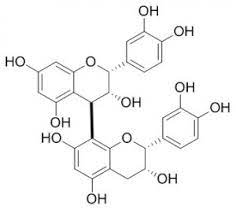 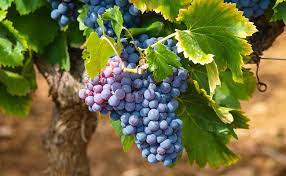 Oligomères ProCyanidoliques
Protection vasculaire reconnue mais aussi  activité adaptogène  anti stress
Etudes cliniques 2021 : Les OPC de raisin  ont une activité  anti stress  Diminution significative (0.001) du PSQ (paramêtre « woories » en baisse  et augmentation des scores cognitifs et du paramêtre « joie »
Meilleure réponse chez les femmes 

Schon C et al. Grape seeds extracts Positively modulates blood pressure and perceived stress: a randomized, double blind, placebo controlled study in helathy volunteers. Nutrients, 2021:13(2):654
En résumé…Les bons choix….
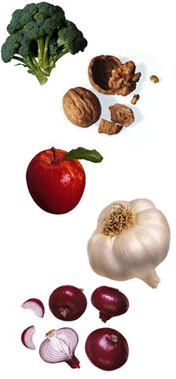 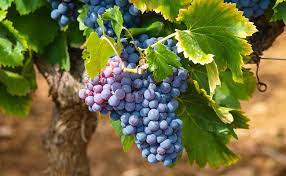 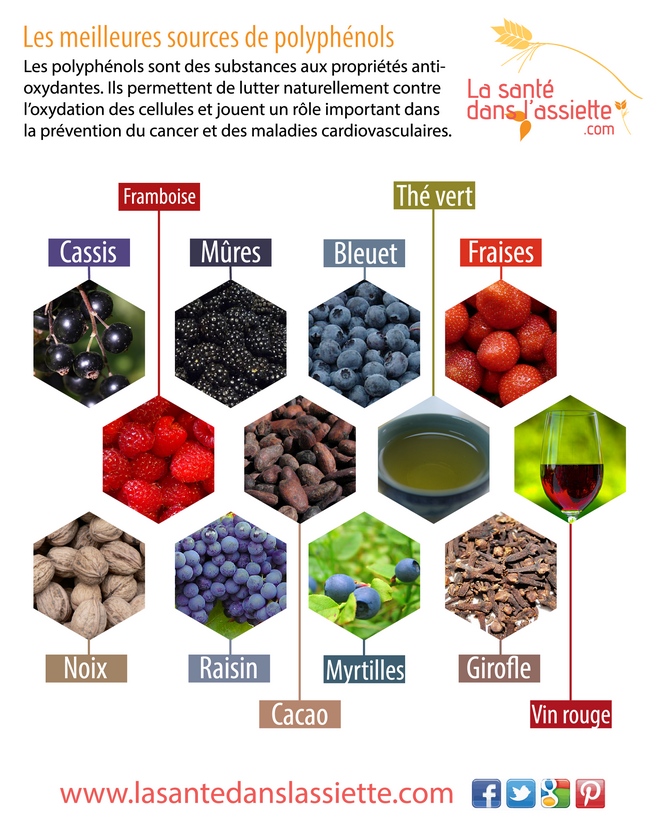 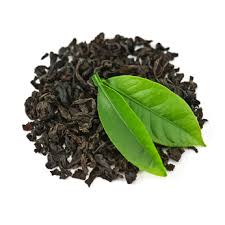 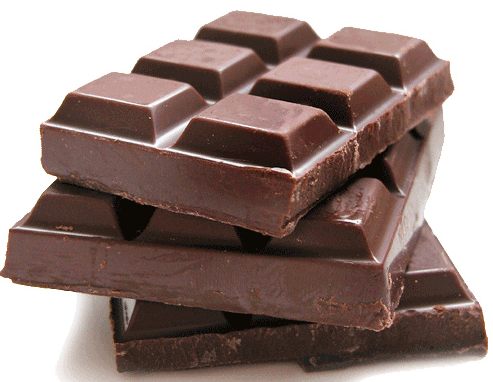 Les Acides gras oméga 3 LC
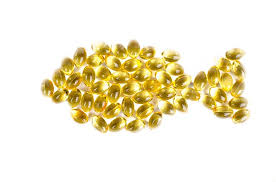 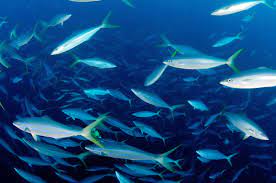 Le déficit en omega 3 entretient les effets comportementaux et neurobiologiques du stress 
- En situation de déficit, baisse de la capacité du cerveau à produire des endocannabinoïdes (cannabinoïdes endogènes), lipides du cerveau qui contrôlent la mémoire synaptique et les emotions
Les huiles de poissons et les  AG oméga 3 EPA et DHA participent au contrôle du stress : plusieurs études
L’hypothèse : le lien Omega3/effet anxiolytique 
Quelques exemples de bénéfices des supplémentations EPA/DHA ou d’huiles de poissons dans les situations de stress :
Sujets  sains : 3 semaines; après un stress aigu de 30 min :
                                    cortisol, épinéphrine, dépense énergétique 
(Delarue J et al. Diabetes Metab 2003)
Etudiants stressés : fortes doses EPA/DHA : 2 g – 5g/j 
                                     anxiété,  marqueurs inflammation 
(Kiecolt-Glaser JK et al. Brain Behav Immun.2011)
Alcooliques au sevrage : EPA j/  DHA
                                anxiété,  stress,  cortisol 
(Barbadoro P et al. Mol Nutr Food Res.2013)
Fumeurs : EPA/DHA 1 mois fortes doses  stress  addiction au tabac 
(Rabinovitz S.J Psychopharmacol 2014)
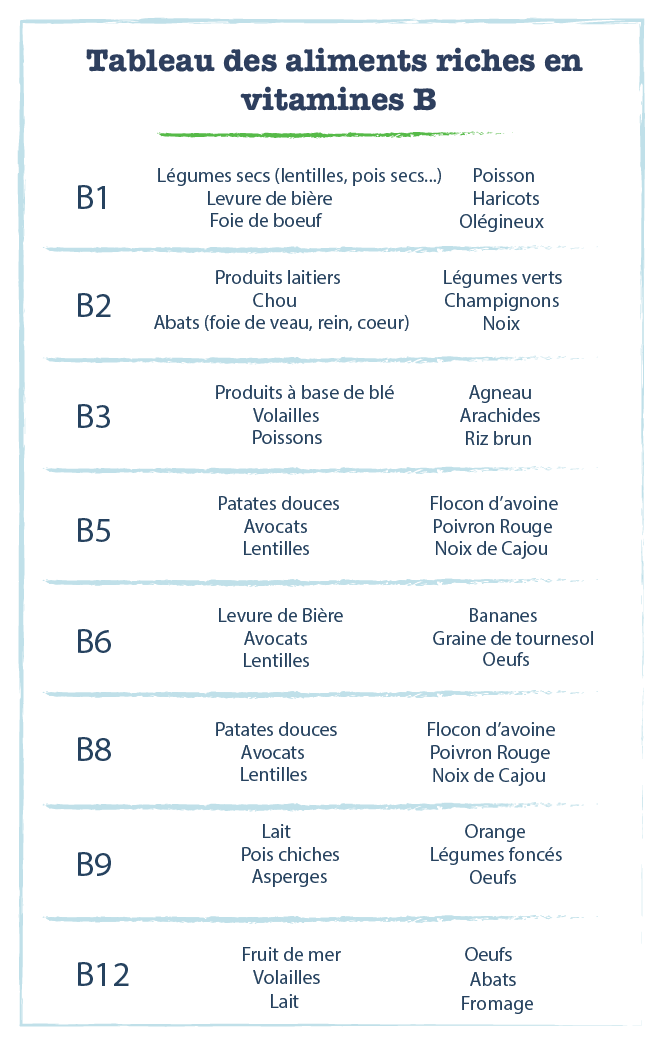 Les vitamines du groupe B
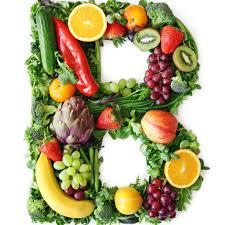 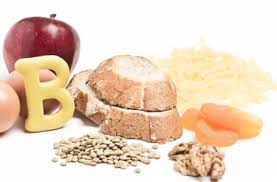 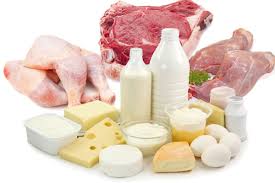 Les vitamines B sont nécessaires à la synthèse des neuromédiateurs
Vitamines
Neuromédiateurs
Aliments
B1 ou thiamine
acétylcholine
céréales, graines, légumes et fruits secs.
farines complètes, levures, foie, viandes ….
B3 ou PP
sérotonine
dopamine, nor-adrénaline, sérotonine, GABA
levures, céréales, jaune d'œuf, viandes
B6 ou pyridoxine
légumes verts, abats, viandes, œufs
B9 ou ac. folique
dopamine, nor-adrénaline
sérotonine, GABA, bioptérines
B12 ou cobalamine
foie, poisson, viandes
La vitamine B5 , la vitamine anti stress oubliée…
La vitamine B5, ou acide pantothénique, est une vitamine hydrosoluble parfois surnommée « vitamine anti-stress » pour son action dans la réponse au stress.

Elle participe à la synthèse de certaines hormones impliquées dans la réponse au stress : cortisol, aldosterone, adrénaline …

Nécessaire à la production de divers neurotransmetteurs, dont acétylcholine et  mélatonine, (un rôle au niveau de la mémoire aussi bien que du sommeil).

Les études de supplémentation sur l’homme démontrent l’action de la vitamine B5 contre le stress (amélioration de plusieurs marqueurs du stress et persistance du bénéfice 4 mois après l’arrêt du traitement.
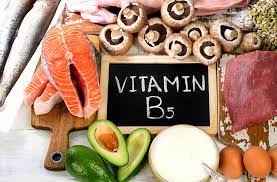 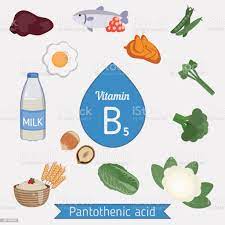 Rucker R.B., Bauerly K. Pantothenic acid. In: Zempleni J., Suttie J.W., Gregory J.F. III, Stover P.J., editors. Handbook of Vitamins. 5th ed. CRC Press; Boca Raton, FL, USA: 2013
Supplémentation en vitamines du groupe B et stress au travail
Durée : 3 mois, mélange des vitamines du groupe B à des concentrations supranutritionnelles (1,5 ANC).
50 participants.
diminution significative du stress au travail.
amélioration de l'humeur et de l'état dépressif.
Stough et al. Psychopharmacol 2011; 26(7):470-6.
Et le Magnésium :une valeur sure…mais des déficits fréquents
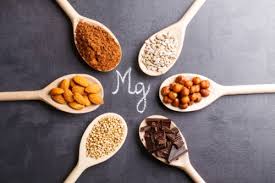 Mc Ewen BS et al. Revisiting the stress concept: implications for affective disorders J Neurosci. 2020;40:12-21
La couverture des besoins en magnésium  et les doses journalières maximales (DJ M)
Le groupe EFSA sur les produits diététiques, la nutrition et les allergies (groupe NDA) a établi une valeur nutritionnelle de reference (VNR) pour le magnésium de 350 mg/jour pour les hommes et de 300 mg/jour pour les femmes.

Augmentation des besoins en cas de stress

300mg : dose journalière maximale (DJM) de magnésium pouvant être apportée par un complément alimentaire.
Les symptômes du stress sont aussi ceux des déficits en Magnésium .
1 American Psychological  Association Stress Effect on the body. https://www.apa.org/helpcenter/stress
2 American Psychological  Association Understanding Chronic Stress https://www.apa.org/helpcenter/understanding-chronic-stress.aspx
Le  Cercle vicieux stress magnésium: le déficit accroit la vulnérabilité au stress
les déficits en magnésium :
sont très fréquents: 7 Français sur 10 ont un apport insuffisant en magnésium.
sont aggravés par  le stress.
Mécanisme du stress: 
*L’adrénaline  et le cortisol induisent la sortie du magnésium depuis les tissus vers la circulation sanguine

*Le rein doit alors filtrer   une quantité plus importante de Mg et l’élimination urinaire est augmentée

* Le déficit en Mg accroit la vulnérabilité au stress
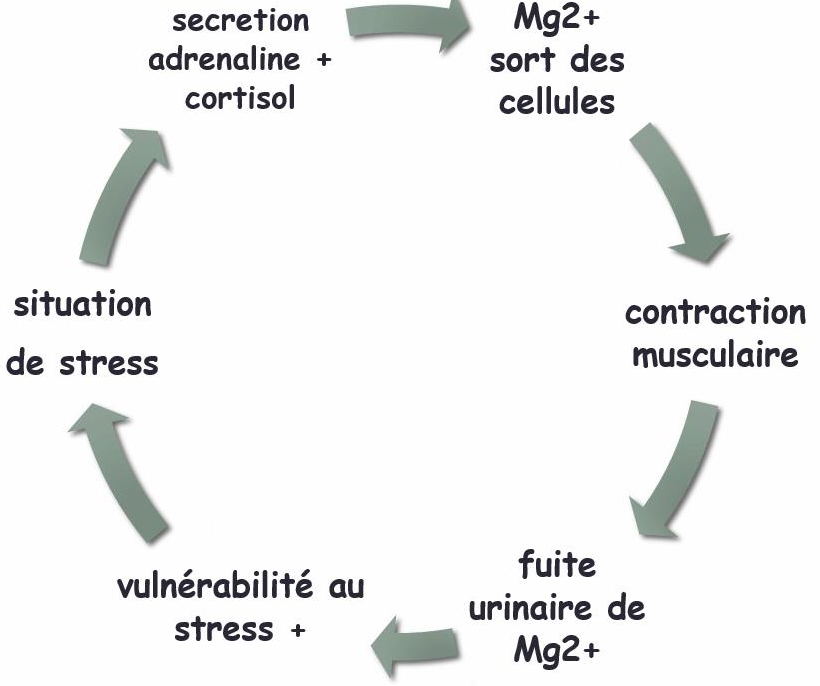 Le stress aggrave le déficit en Magnésium
Pickering G et al. Nutrients 2020. 12(12):3672
Les causes nutritionnelles de déficit  en magnésium
alimentation mal équilibrée.
régimes restrictifs.
pathologies avec diarrhées.
troubles de l'assimilation.
facteurs nutritionnels
activité physique.
stress physique ou psychique.
facteurs de stress
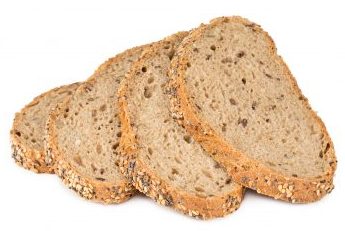 Autres causes des déficits en Magnésium.
Pickering G et al. Magnesium status and stress: the vicious circle revisited. Nutrients 2020, 12(12):3672
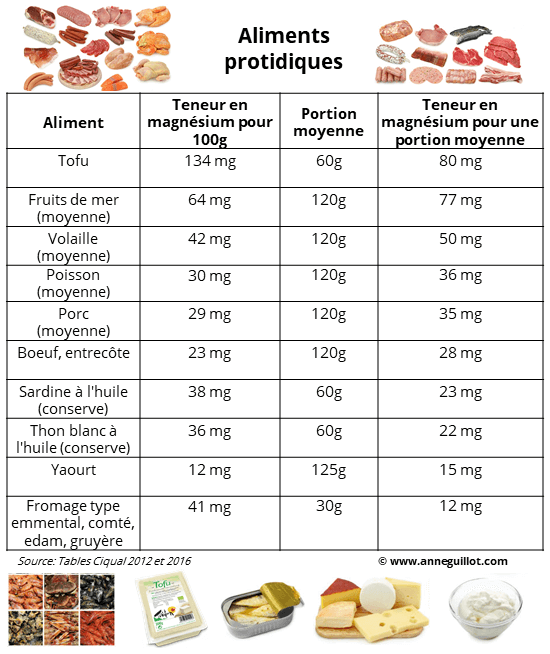 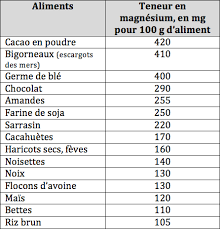 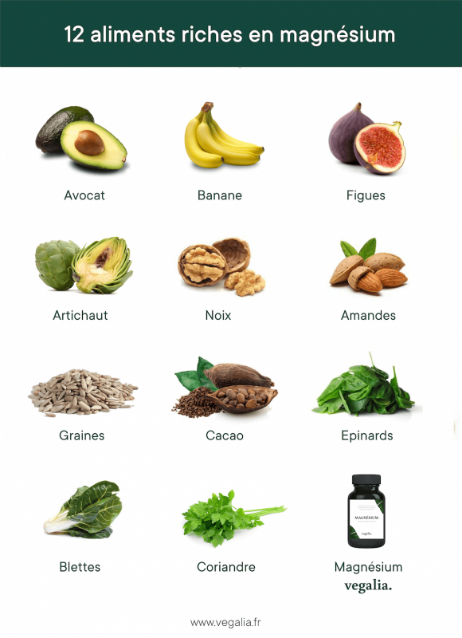 Une eau dite « magnésienne », est une eau source de Magnésium. Elle doit contenir plus de 50mg de Magnésium par litre.
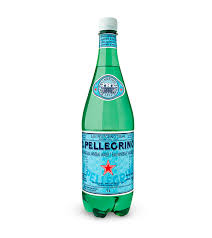 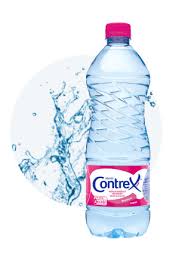 Rozana            160 mg/L
Hepar               110 mg/L
Quezac            95 mg/LBadoit               85  mg/L
Contrex            84 mg/L
San Pellegrino     56 mg/L
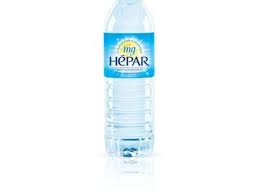 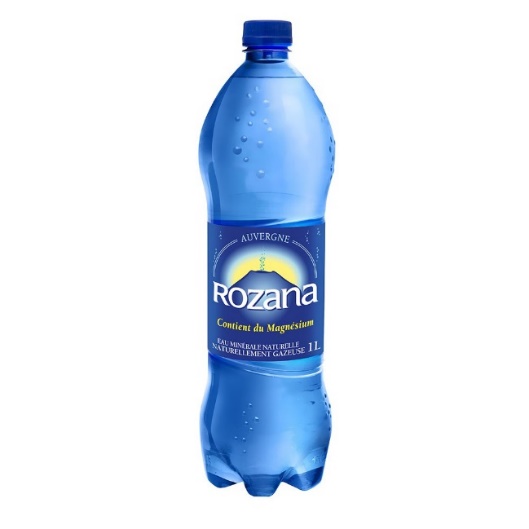 Si supplémentation, Bien choisir la forme de Magnésium : Toutes les formes ne sont pas équivalentes….
De l’association Magnésium + ion dépend l’efficacité de la supplémentation :
3 critères: solubilité, biodisponibilité et tolérance digestive
Les sels inorganiques (chlorure de magnésium, hydroxyde de magnésium, carbonates, sulfates …).  sont généralement mal assimilés par l’organisme et à haute dose, peuvent être responsables d’accélération du transit, de diarrhées 

Les sels organiques sont mieux assimilés et mieux tolérés par l’organisme (citrate, malate, pidolate, glycerophosphates..) mais  lactate et gluconate sont laxatifs

 Les chelates: le bisglycinate , haute solubilité et transport par les canaux peptidiques mais son  goût est souvent peu apprécié

 Les hydrolysats de protéines associés au Mg? sels amino-complexés? Pas d’études cliniques validées 

Le Magnésium marin?? forme majoritairement « oxyde de Mg », peu soluble, peu absorbée; aucune étude scientifique,
La vitamine B6: La vitamine B6 et le Mg sont étroitement liés
Mécanisme: 
Régulateur du système nerveux (dopamine, nor-adrénaline, sérotonine, GABA)
Favorise la captation du Mg par la cellule
Facteur indispensable à la synthèse de cystéine, précurseur de la taurine
      
Impact du  déficit en Vit B6
       - il est associé à  des syndrome dépressifs
        - il diminue la production de taurine via l’inhibition de la formation de  cystéine 

Essai clinique sur population saine stressée
Noah L et al. Effect of Mg and Vit B6 supplementation on mental health and quality of life in stressed healthy adults: Post hoc analysis of a randomized controlled trial . Stress Healthy adults : Post hoc analysis of a randomised controlled trial. Stress Health, 2021, 16 April

Essai clinique  sur population stressée avec déficit en Magnésium 
Pouteau E et al. Superiority of Mg and Vit B6 over Mg alone on severe stress in healthy adults with low magnesemia: a randomized, single blind clinical trial. PLoSOne 2018, 13(12):e02208454
Supériorité  Mg+Vit B6 sur Mg seul
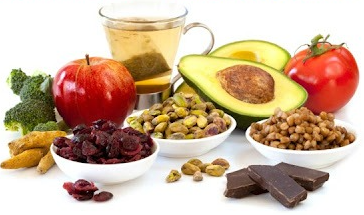 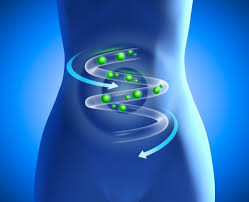 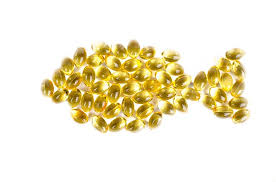 En conclusion ,
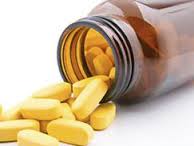 Stress et alimentation: Un engrenage dangereux
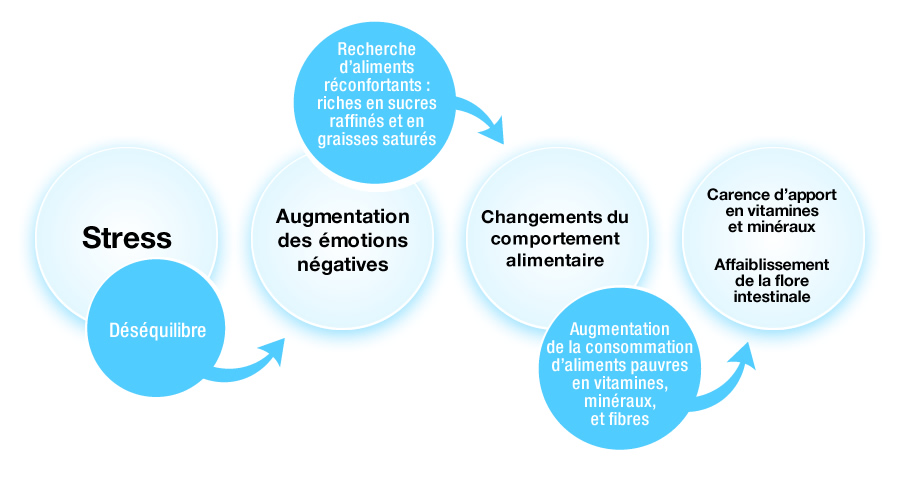 les nutriments antistress à privilégier
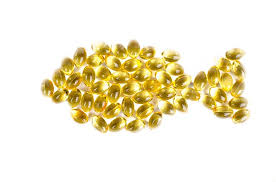 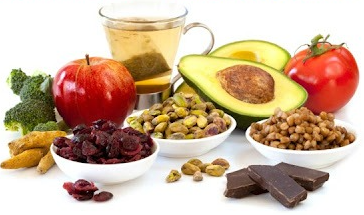 Excitabilité musculaire
Crampes, douleurs
Baisse de l'énergie
fatigue
Magnésium
Vitamines B, C,D
Magnésium
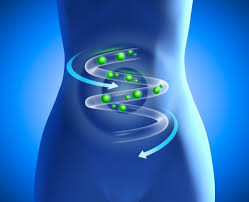 Altération des neuromédiateurs
Anxiété
Troubles du sommeil
Inflammation
Ulcères
Douleurs articulaires
Altération 
du microbiote
Fibres, polyphenols,
Probiotiques et postbiotiques
Magnésium
Omega 3
Flavonoides
Vitamines B, Mg, polyphenols
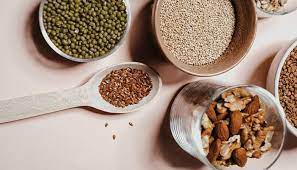 Insulinorésistance
Surpoids
Risque cognitif
Agression vasculaire
Risques de maladies cardiovasculaires
Flavonoïdes, 
Omega3
Flavonoïdes, 
Omega 3
Vitamine B9, B6, B12
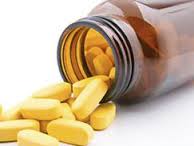 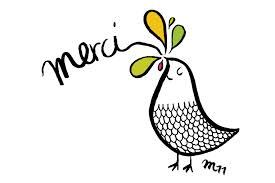